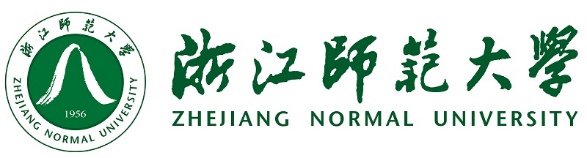 Shrub traits of forest and shrubland reveal different life strategies
Jian Ni, Jiayu Cao, Quan Yuan
College of Chemistry and Life Sciences
Zhejiang Normal University, Jinhua, China
Email: nijian@zjnu.edu.cn
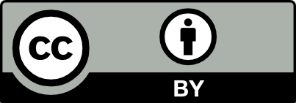 Aims
Study area
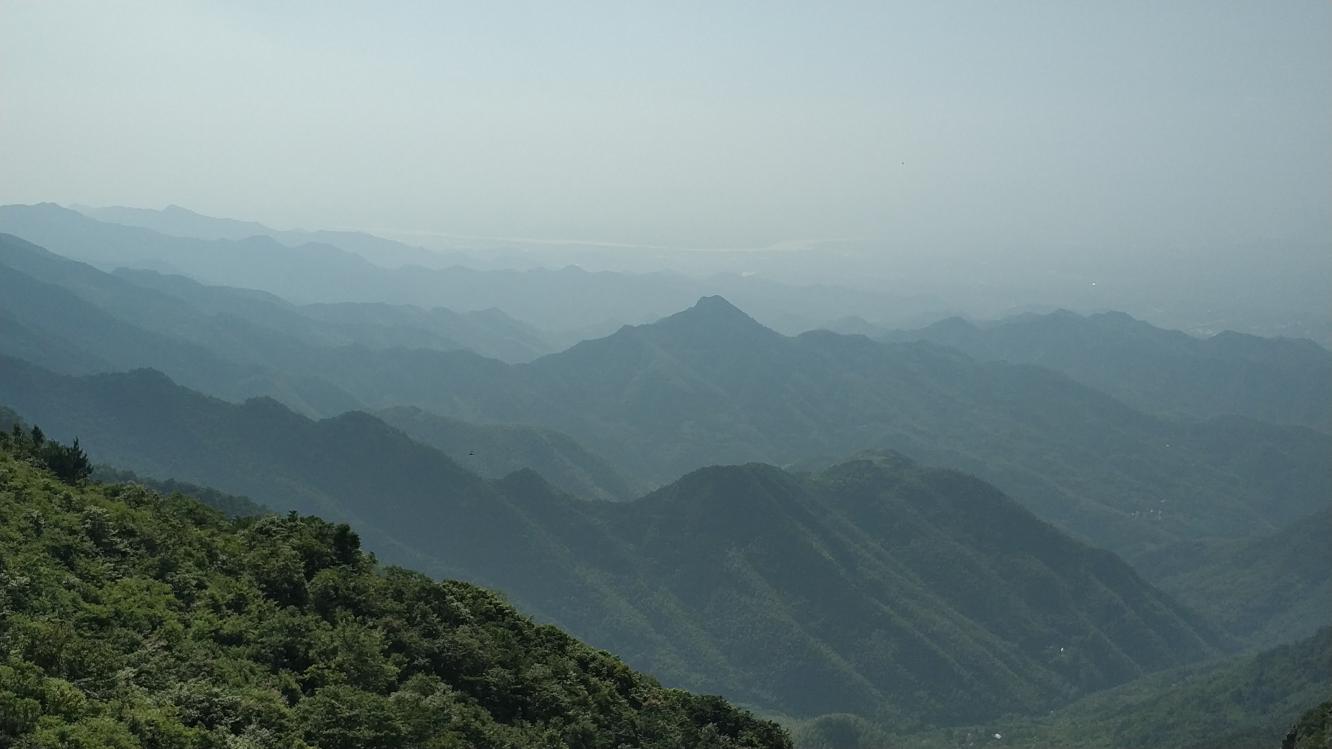 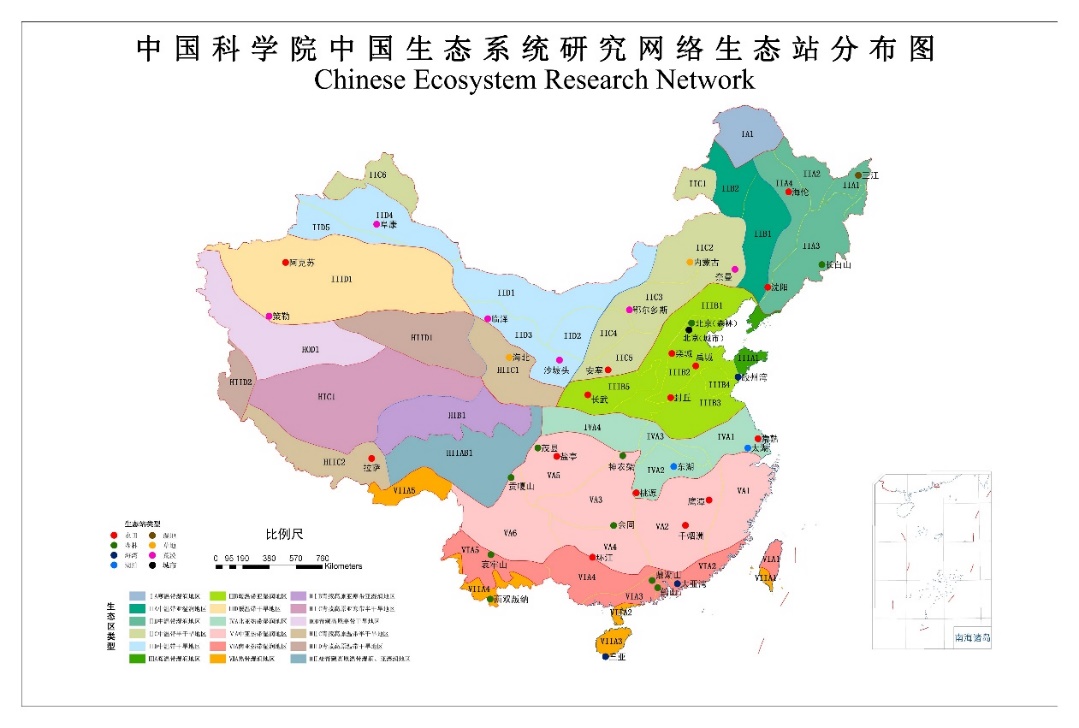 Study area
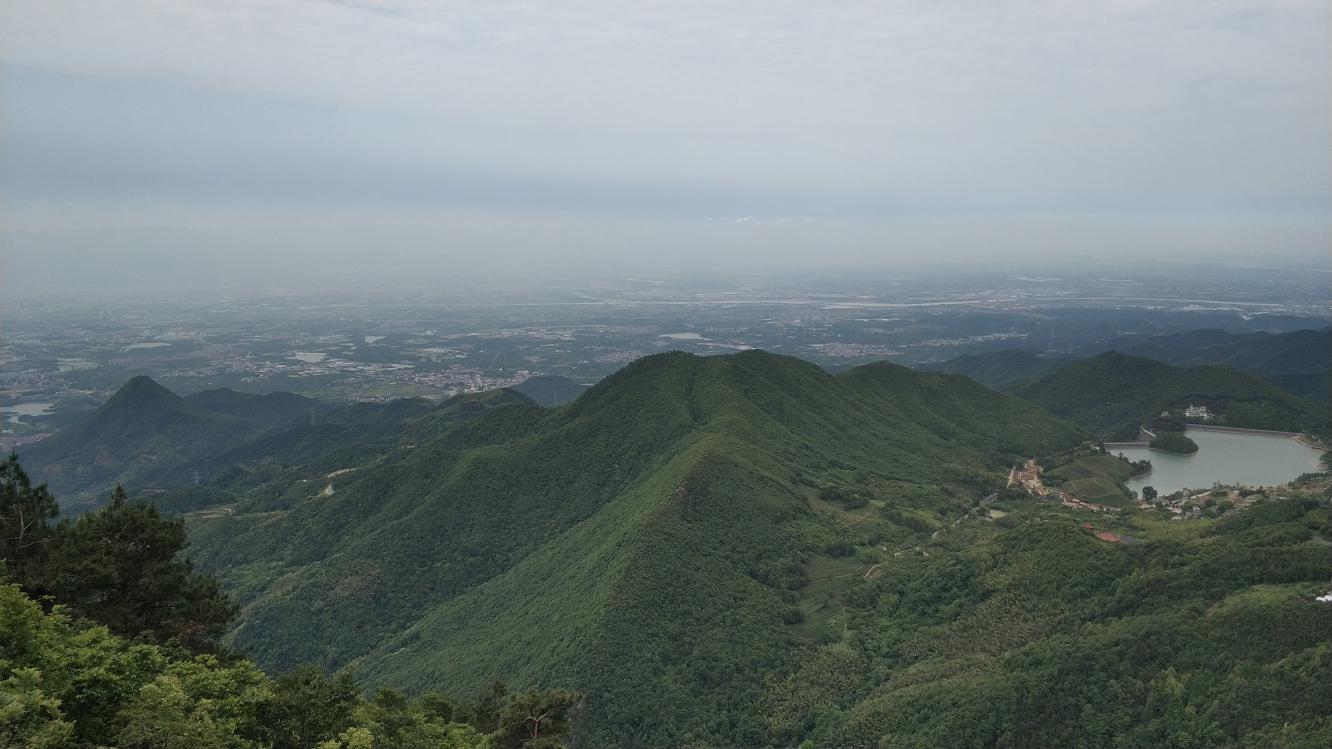 Primary shrubland
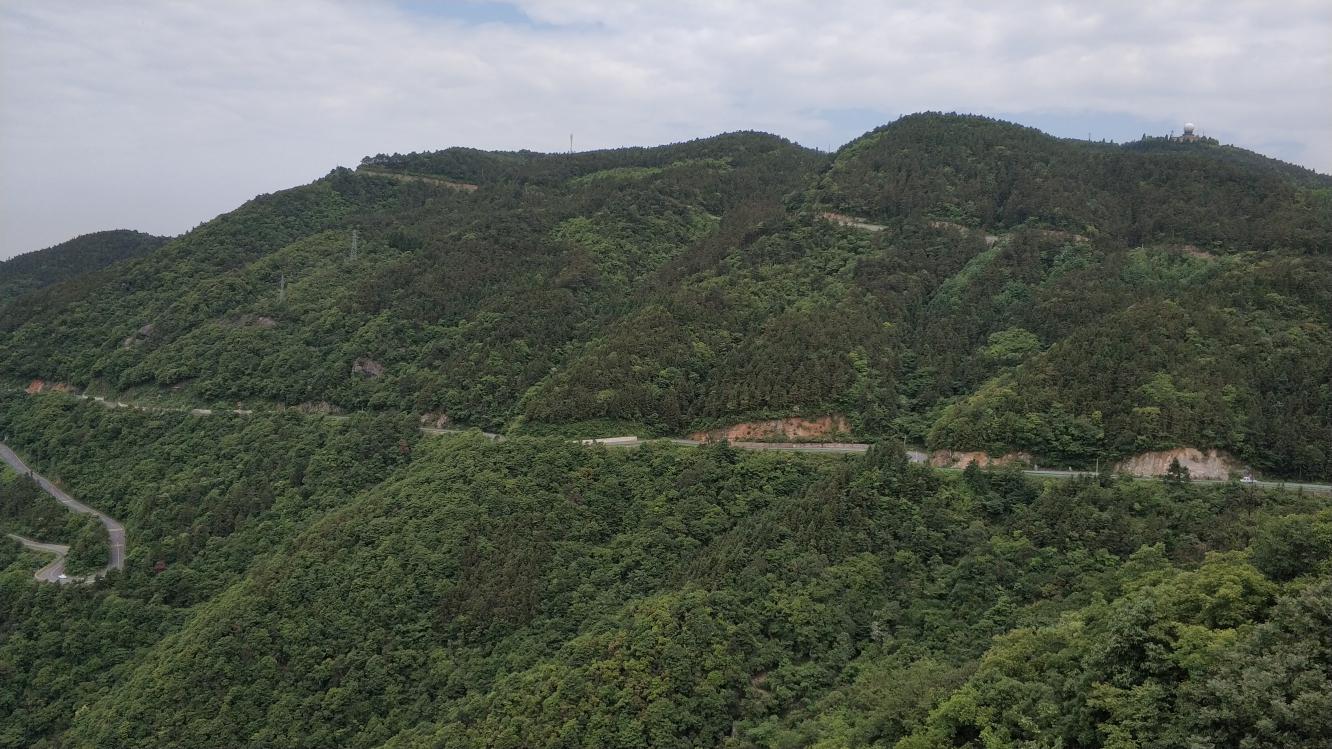 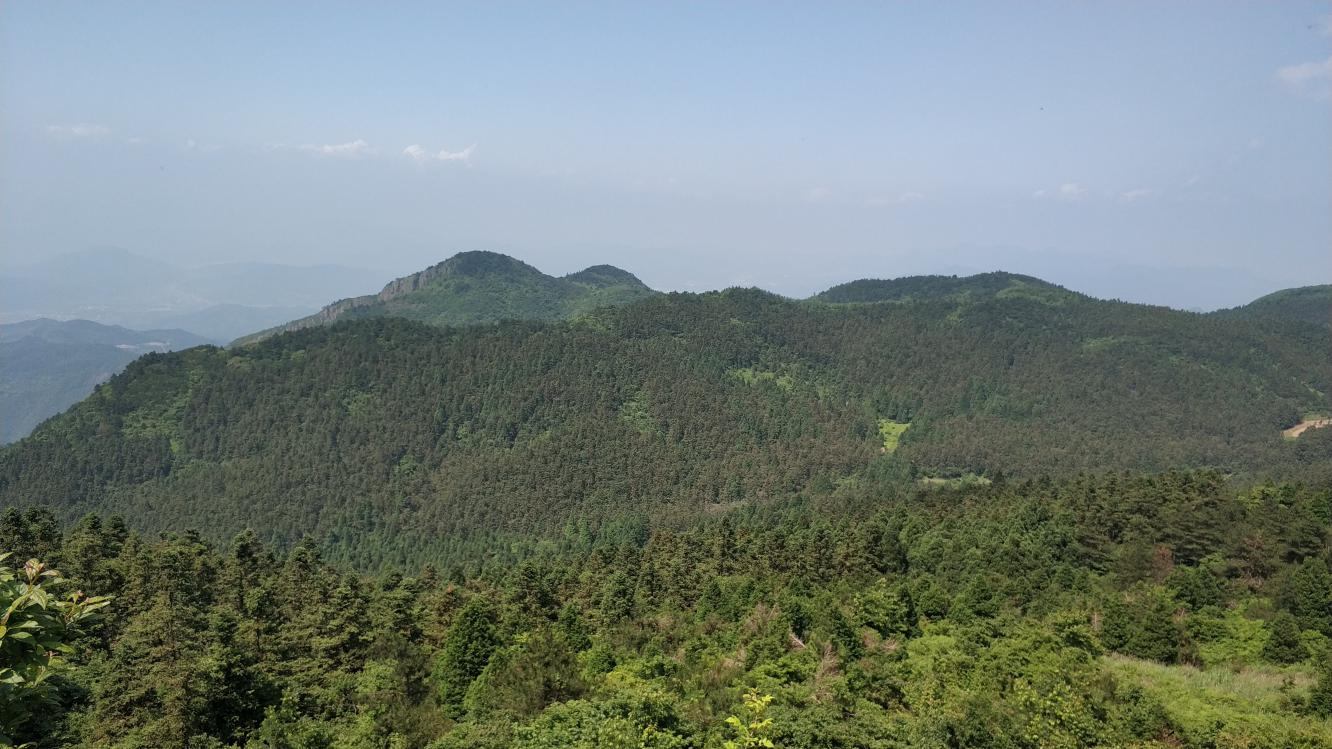 Conifer forest
Evergreen broadleaved forest
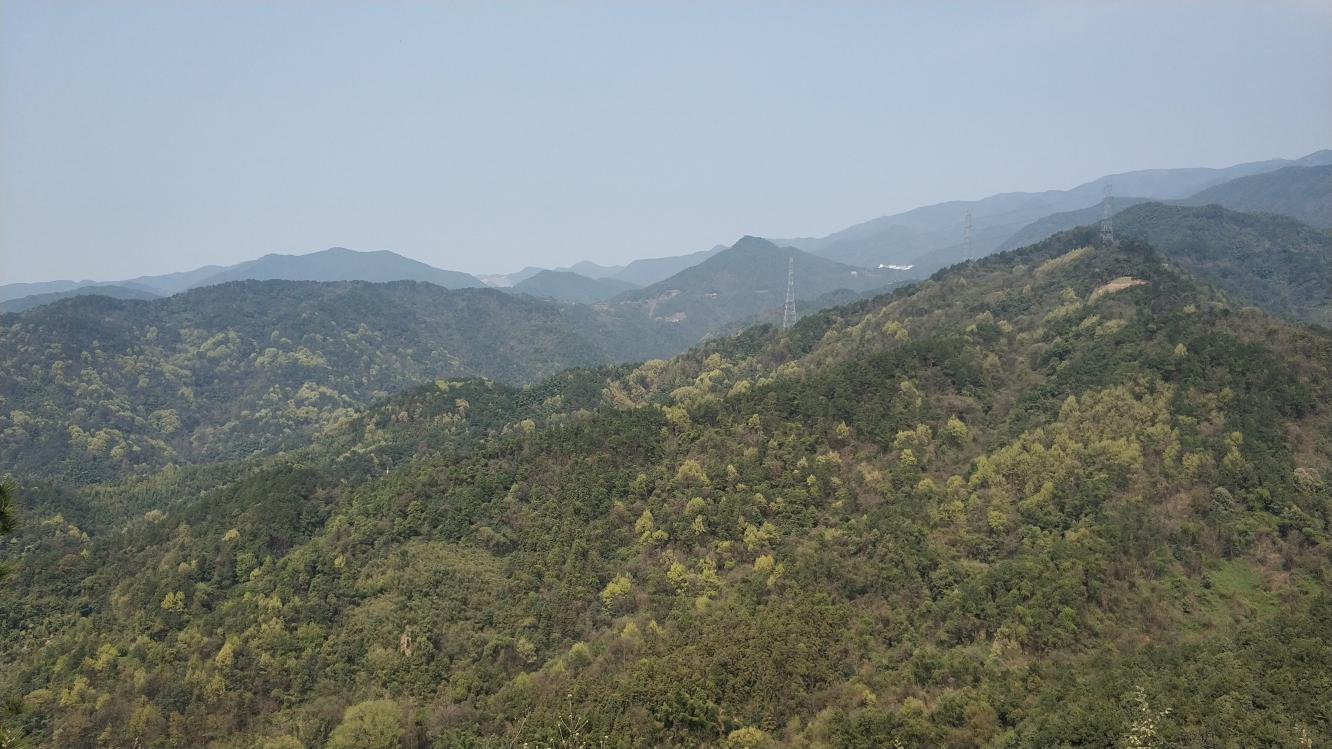 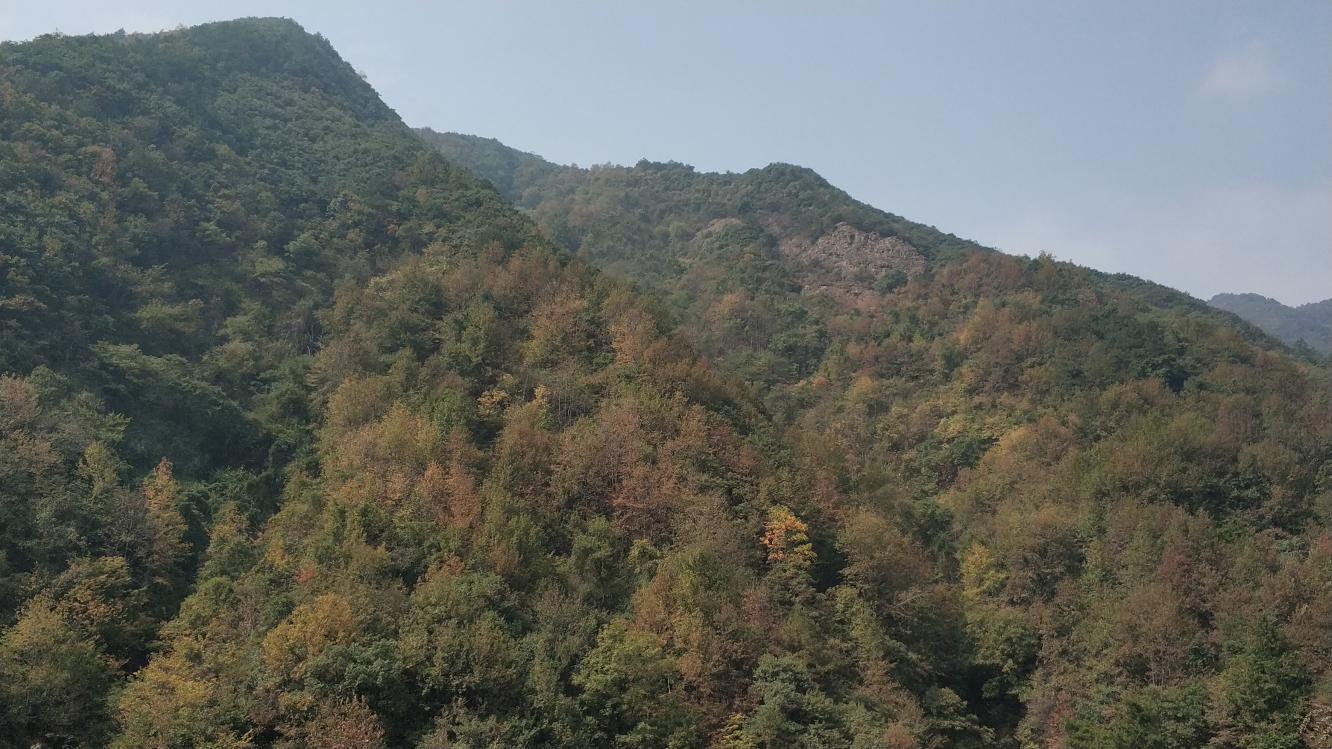 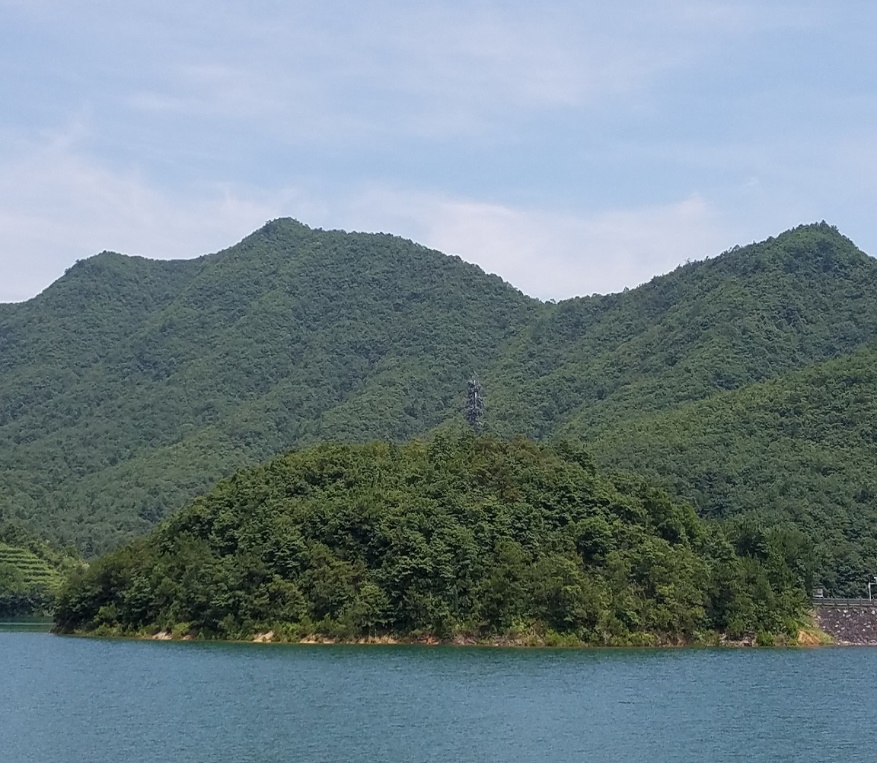 Secondary shrubland
Evergreen and deciduous broadleaved mixed forest
Deciduous broadleaved forest
Methods
Important findings
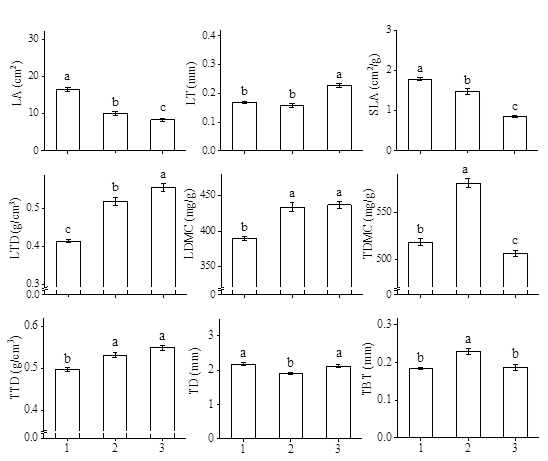 Shrub functional traits (mean ± SE) under three different habitats in Beishan Mountain of Jinhua, Zhejiang Province. Different lowercase letters indicate significant differences. Three different habitats: 1, Understory shrub layer; 2, Primary shrubland; 3, Secondary shrubland.
Important findings
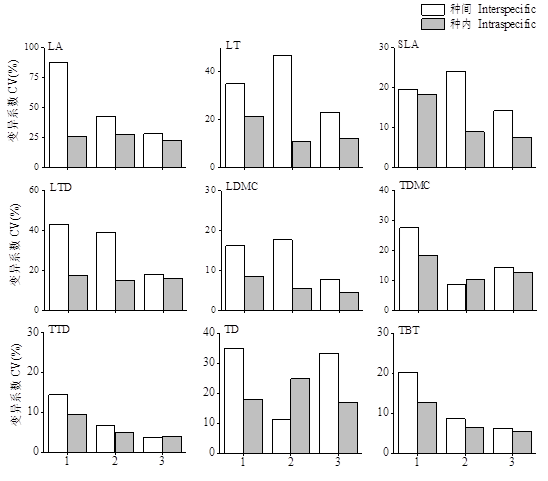 Interspecific and intraspecific coefficients of variation of shrub functional traits under three different habitats in Beishan Mountain of Jinhua, Zhejiang Province. Three different habitats: 1, Understory shrub layer; 2, Primary shrubland; 3, Secondary shrubland.
Important findings
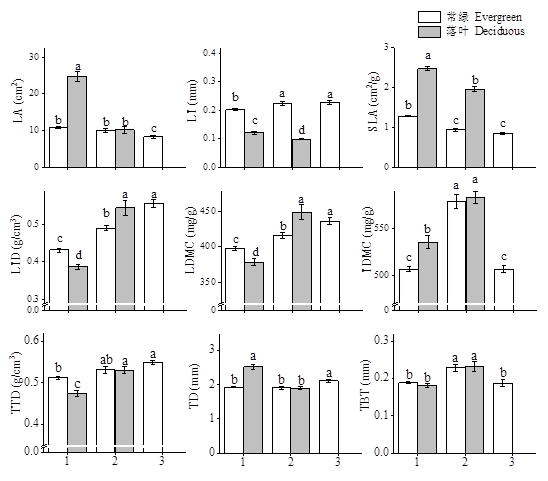 Shrub functional traits (mean ± SE) of different life forms under three different habitats in Beishan Mountain of Jinhua, Zhejiang Province. Different lowercase letters indicate significant differences. Three different habitats: 1, Understory shrub layer; 2, Primary shrubland; 3, Secondary shrubland.
Important findings
*** p<0.000；**p<0.01；* p<0.05；ns p>0.05
Conclusions
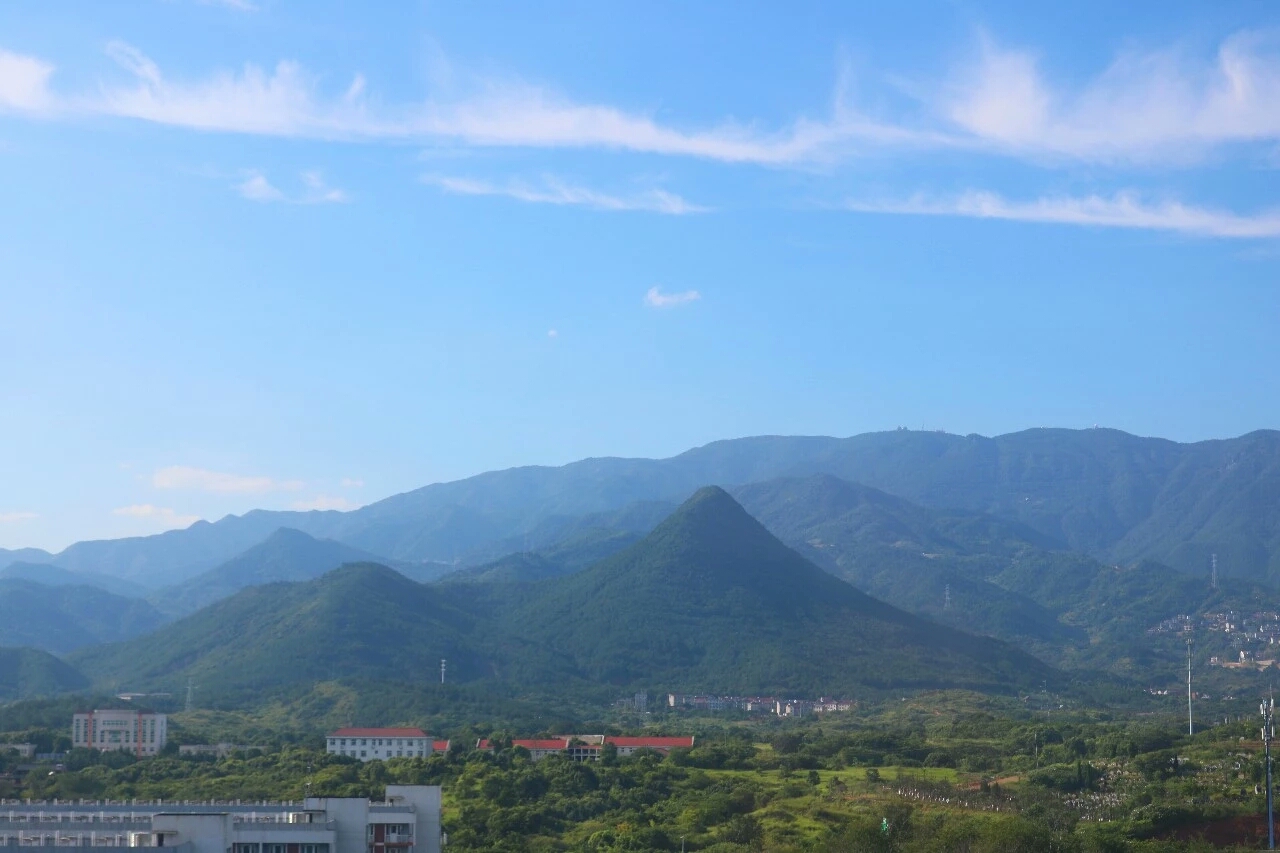 Thanks